OTT & New Media Market Opportunities
Gabriel Dusil
SVP Marketing & Corporate Strategy

     www.facebook.com/gdusil
     cz.linkedin.com/in/gabrieldusil
     gdusil.wordpress.com
     gabriel.dusil@visualunity.com
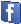 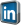 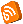 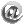 Download the Original Presentation
Download the native PowerPoint slides here:
http://gdusil.wordpress.com/2013/06/17/ott-and-new-media-market-opportunities 
Or, check out other articles on my blog:
http://gdusil.wordpress.com
What is “Connected TV”
“There will be over551 million smartTVs connected tothe Net by 2016,about 20% of allTVs in the world”
Digital TV Research
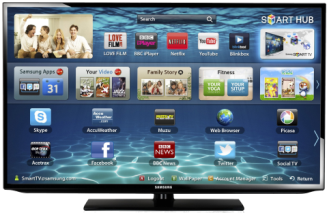 Over the Top (OTT)
IPTV, HTPC
STB, Game Console
WebTV
TVWeb
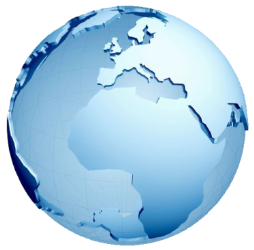 Video On Demand 
Live Streaming & Catch-up 
Time, Place & Device shift 
OTT Goes Global - Worldwide Survey of OTT Services
What is Multiscreen?
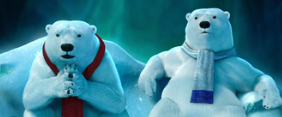 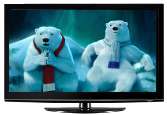 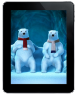 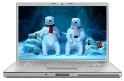 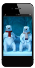 1
1 Google - New Multiscreen World (12.Aug)
Figures for TV, PC, Tablet & Mobile
What is OTT?
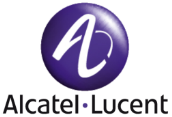 OTT = Over the Top content
Services that use an internet connected device to an existing ISP service to receive (video) content
 eg. Roku, Blu-ray player, Nintendo Wii, Smart TV, Xbox, PlayStation, Tablet, etc.
OTT (Internet Video) will grow12x from 2012 to 2020
Alcatel-Lucent Bell Labs - “How the tablet generation is pushing networks to the edge”, 13th Dec. 2012
What is OVP?
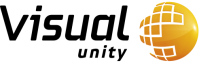 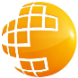 vuEasy
Monetize
OVP = Online Video Platform
A cloud-based content management solution (CMS) for managing and delivering multimedia (namely video) to subscribers
A solution to manage, publish, measure, and monetize high quality video content on the web.
Manage
DRM
Analytics
Live stream
Adverts 
Video
  on
  Demand
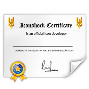 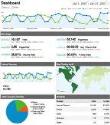 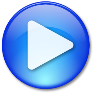 CMS
Admin
Pay
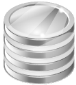 CRM
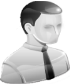 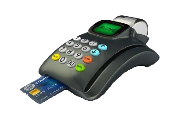 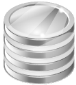 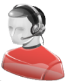 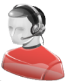 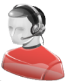 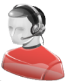 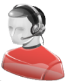 Multiscreen Solution Provider
Network Operators • Media Companies • Enterprise
What
We Do
PlatformSolutions
Service Provider
Software Development
Professional Services
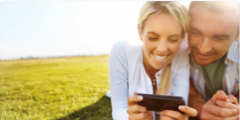 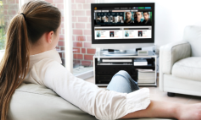 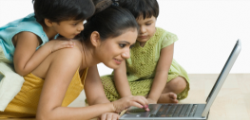 Broadcast DesignConsultingProject ManagementTranscodingSystem Integration
What
We Deliver
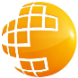 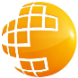 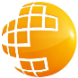 vuMultiscreen
vuNet
vuMedia
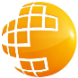 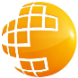 vuEasy
vuMobile
For WhomWe Deliver
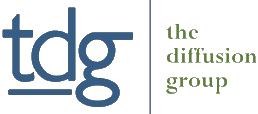 Online will Surpass Broadcastby 2020
By the end of this decade,more peoplewill be watchingInternet videothan television
SocialTimes.com - http://socialtimes.com/online-video-to-surpass-us-broadcast-tv-by-end-of-decade_b13470
Cloud-based Opportunities
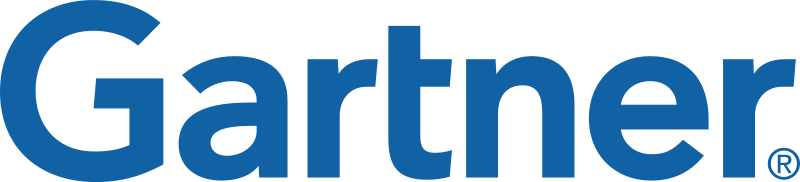 PaaS & SaaS cloud-basedservices expect strongdouble digit growth
Visual Unity has offeringsin IaaS, PaaS, & SaaS
Gartner – Public Cloud Service Forecast (12.Q2 Update)
CAGR – Compounded Annual Growth Rate
[Speaker Notes: In an IaaS model, the vendor only provides the underlying infrastructure, including network, storage, compute resources and virtualization technology. In this model, your developers still have a whole lot of operational work. They may get an operating system, but they still have to manually configure, manage and update numerous components.
In a PaaS model, the vendor not only provides the underlying infrastructure resources but also the application development platform. This platform includes the automation to deploy, test and iterate applications. Operating systems, databases, middleware and up-to-date tools and services are all provided by the PaaS vendor, so time-consuming operational tasks such as configuring, optimizing and continuously updating your environment are handled on your behalf.
With the Engine Yard PaaS, everything is set up and maintained on your behalf, but you still have complete control of your environment. You can focus on developing code that delivers value to your business – not managing underlying infrastructure and middleware.

Source: EngineYard, “PaaS not IaaS”, http://www.engineyard.com/paas-vs-iaas]
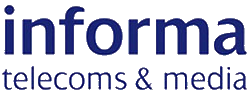 Market - Broadcast & OTT
Broadcast market estimated at $430b globally, by 2017
OTT will be 37b US$ by 2017
Average annual growth of 29%
CAGR = Compounded Annual Growth Rate
[Speaker Notes: New enterprise market for video delivery growing
Continues to have very strong growth and demand for IP-based video products and services.
Viewing is no longer passive; Multiscreen social engagement is key
Opportunity for new revenue models & monetization
IT suppliers lack real IPTV and Multiscreen expertise
According to the latest forecasts from Informa Telecoms & Media, the global online-video market will be worth $37 billion in 2017, driven by the popularity of services like Netflix and YouTube. 
This figure is made up of the three key video-revenue streams of advertising, subscriptions and transactions. Despite the market maturing, advertising will continue to be a larger revenue generator than subscriptions in 2017, as it is in 2012.
Broadcasters, content owners, publishers and others must migrate to Multiscreen delivery to survive. OTT services (media distribution over third party infrastructure) will grow significantly.
“$2 Billion Video Delivery Platforms Market Set to Double by 2017”, Says ABI Research 

“According to Brightcove (Nasdaq:BCOV), there is a large and growing market opportunity for OVPs and it estimates the total addressable market to be approximately $2.3 billion in 2011, growing to approximately $5.8 billion in 2015.” Larry Kless

Visual Unity is ideally positioned to take advantage of the growing need for broadcaster's move Multiscreen.

“Video Infrastructure Market Reaches $13.2B Worldwide. The impact by OTT video and Multiscreen viewing is still slight but threatening” ACG Research

“In 2012, revenues for video platforms distributing video on behalf of media & entertainment companies (including cable & satellite distributors) worldwide will reach $2.1 billion, and will grow to over $4 billion in 2017. In particular, Multiscreen video—“TV Everywhere” to some—is gaining momentum across all pay-TV operator types (cable, satellite, and IPTV) in all regions: 83% of the operators we interviewed plan to offer some type of Multiscreen viewing—PC, smartphone, tablet—by 2013.” says Jeff Heynen, directing analyst for broadband access and video at Infonetics Research.]
Online Video by Region
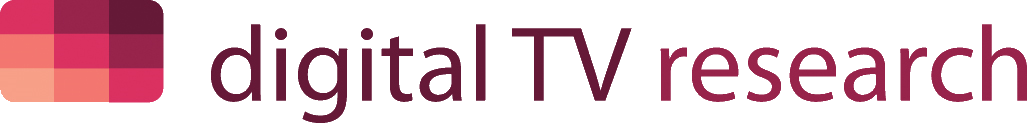 We Offer 3 Cloud Services
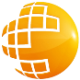 vuMedia
Platform as a Service
SaaS
OVP  vuEasy™Software-basedCloud service
IaaS
CDN = ContentDelivery  vuNet™
PaaS
OTT platform
vuMedia™
Build & Test
Consultation
Management
Design & Architect
Configuration
Maintenance
Development
Middleware
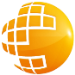 Infrastructure
vuNet
Custom Integration
Software
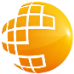 vuEasy
Content Delivery
Database
Virtualization
SLA
Software
Software
Integration
Multi-tenancy
Storage
Hardware
Customize
Monetization
OTT = Over the Top Content
OVP = Online Video Platform
[Speaker Notes: IaaS, PaaS, and SaaS stand for Infrastructure as a Service, Platform as a Service, and Software as a Service respectively. But what exactly is the context & definition of each of these acronyms? The simple definitions I have included below.
IaaS – A service provided by a company, group, community, or government that provides basic computer networking, load balancing, content delivery networks, routing, commodity data storage, and virtualized operating system hosting.
PaaS – A service provided by a company, group, community, or government that provides a platform in which to develop software applications, usually web based, with immediate abstractions of the underlying infrastructure.
SaaS – A service provided by a company, group, community, or government that provides a software solution to the system clients. The software may be internal to a business, delivered by other means, or most commonly delivered over the Internet.

cloudave.com - “Confusions of IaaS, PaaS, and SaaS”
http://www.cloudave.com/9239/the-confusions-of-iaas-paas-and-saas/]
Multiscreen Solutions, Servicing…
Traditional Broadcasters


1950+ Broadcast
TV  MultiscreenOTT Solutions
Multiscreen Providers


1997+Online Video
‘‘

’’
‘‘

’’
‘‘

’’
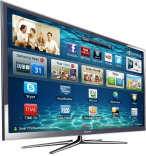 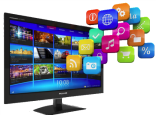 We Provide products & services to existing broadcasters
We offer a platform solutions for companies wanting to bridge content to the Internet
We service clients wanting content delivered onto many devices
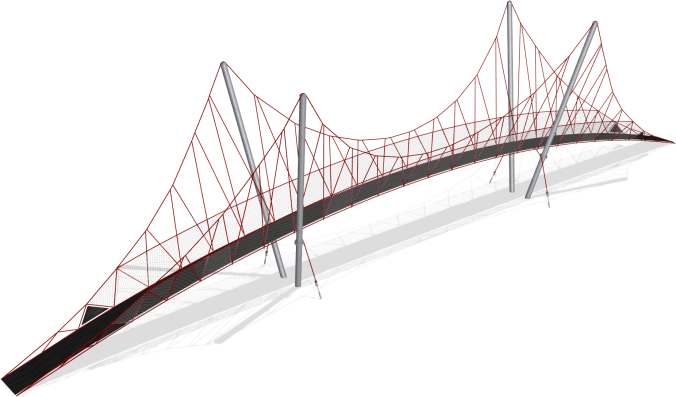 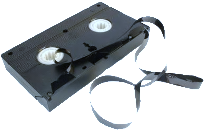 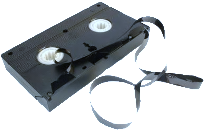 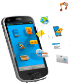 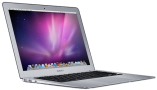 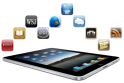 Offering A Full Range of Video Services
Broadcast Solutions
 vuEasy™ OVP Services
Entry Level Video platform in-the-cloud (SaaS)
 vuMedia™ OTT Solutions
Bridge between Broadcast & Multiscreen (PaaS)
 vuNet™ Content Delivery
CDN Services, Guarantees quality of video delivery (IaaS)
Multiscreen Services
vuMedia™OTT(PaaSPlatform)
BroadcastSolutions
(Products & Services)
Solution Cost
Multiscreen Services
(Software Dev.)
vuNet™CDN (IaaSService)
vuEasy™OVP Service
(SaaS)
Project
Size
Create
Ingest
Deliver
Manage
Consume
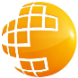 vuManagement
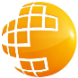 Servers Storage
Portal
image
vuIngest
Dashboard
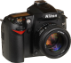 Search
Discovery
Player
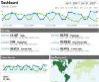 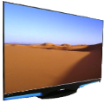 Analysis
Stats
Reports
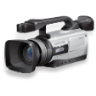 Live & VoD
live
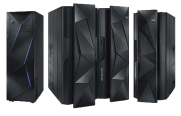 OTTSTB
Scheduler
CRM
CMS
db
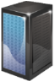 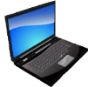 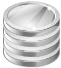 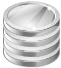 Recorder
ClientRelationship
Management
Content Management
System
WebApp
Adaptive
Metadata
audio
Optimized
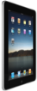 App
Store
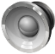 Transcode
Content Protection
Live Stream
film
Profiles
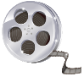 Social Networking
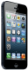 LinkShield
DRM
GeoIP
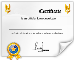 Frame size
VoD
Storage
cam
Monetization
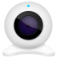 Bitrate
Auditing
Gateway
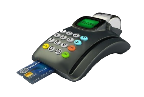 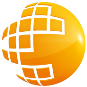 Payment
Advertising
disc
vuMediav2.0
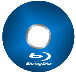 DB = Database
AV = Audio Visual
4K = up to 4096×3072
OTT = Over the Top Content
STB = Set Top Box
VoD = Video On Demand
vuMedia™ - Features & Benefits
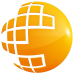 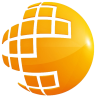 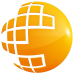 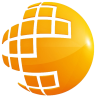 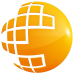 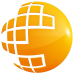 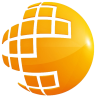 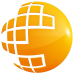 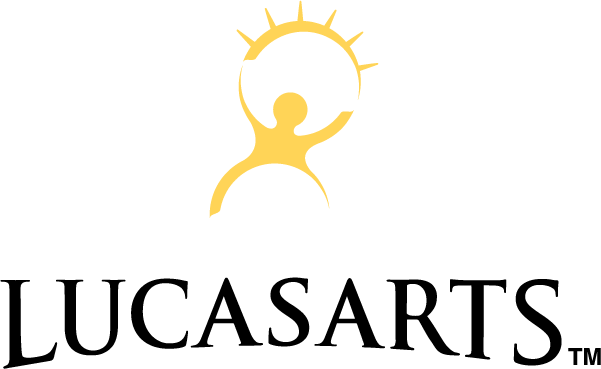 Clients
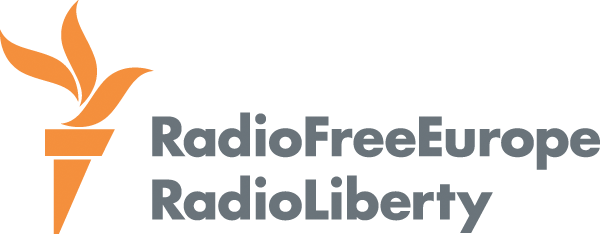 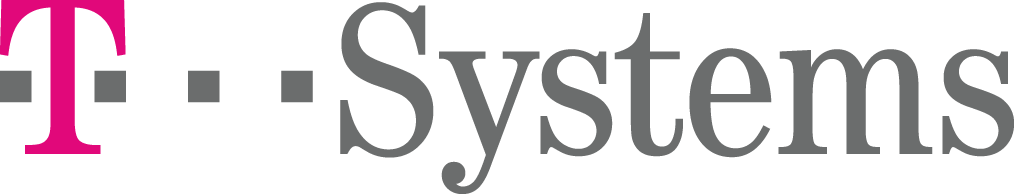 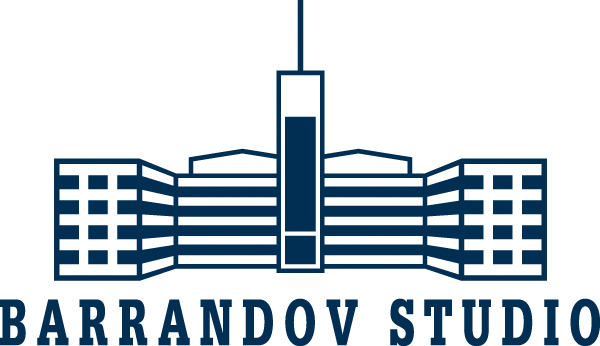 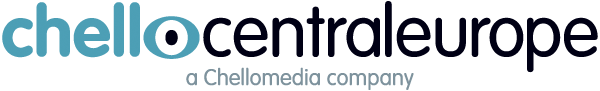 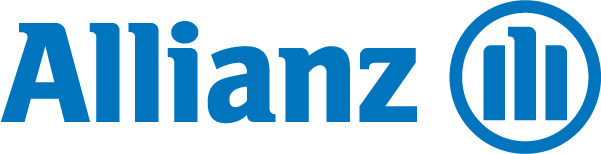 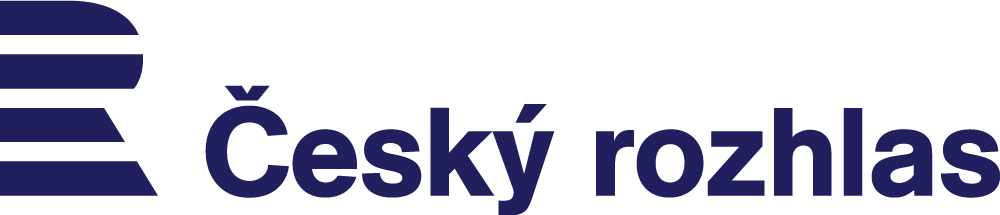 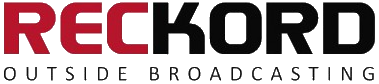 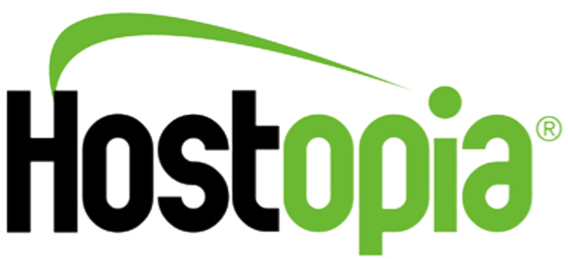 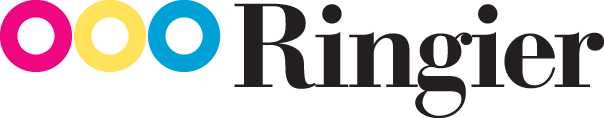 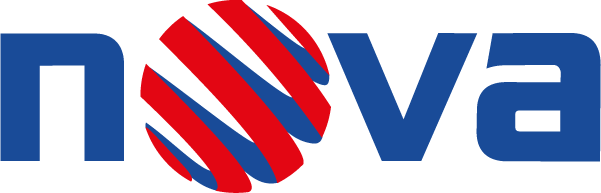 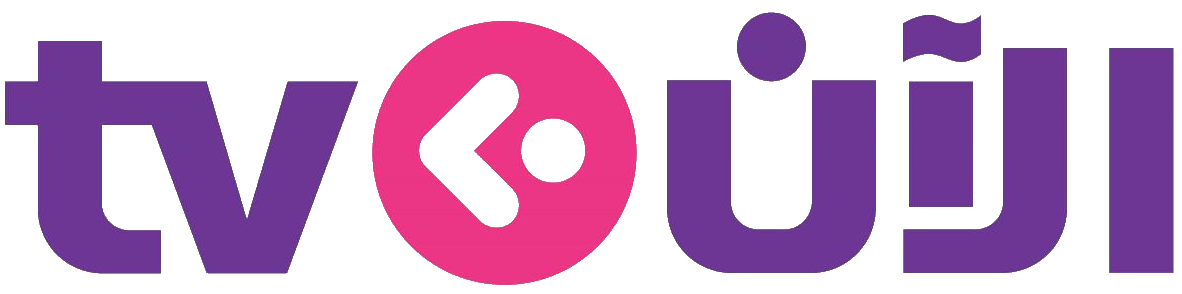 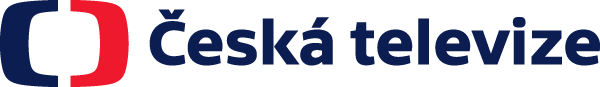 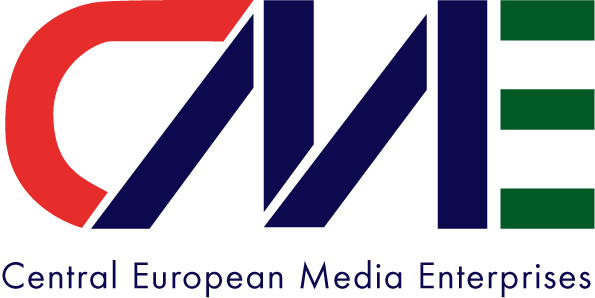 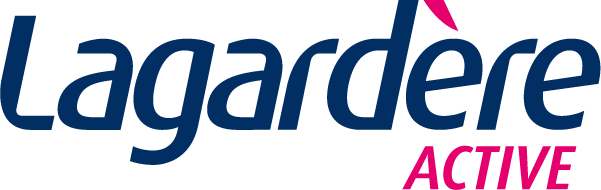 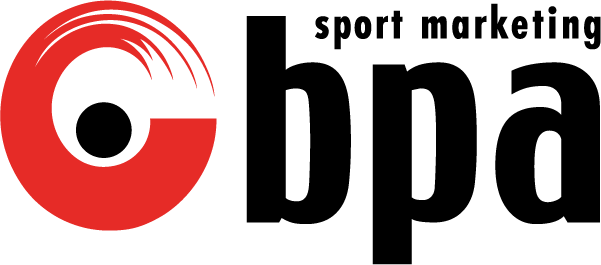 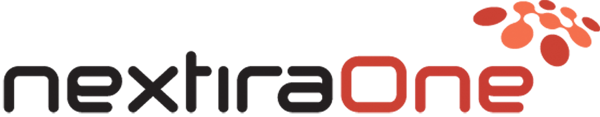 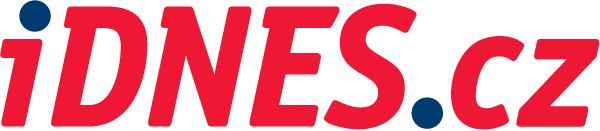 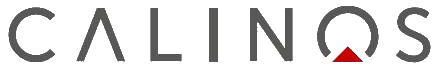 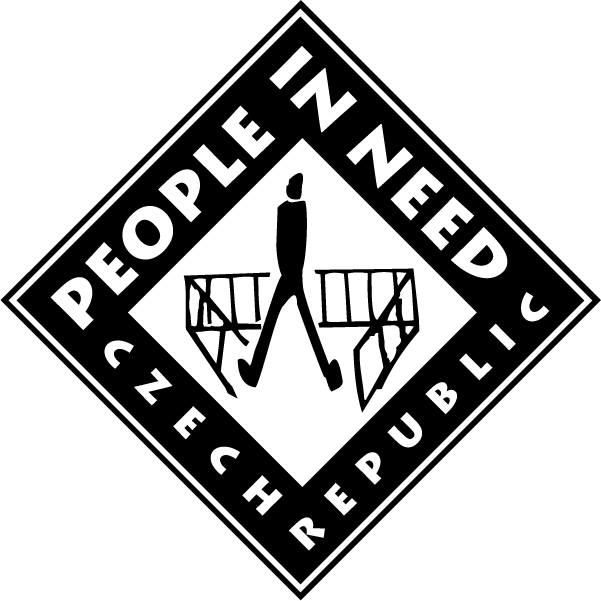 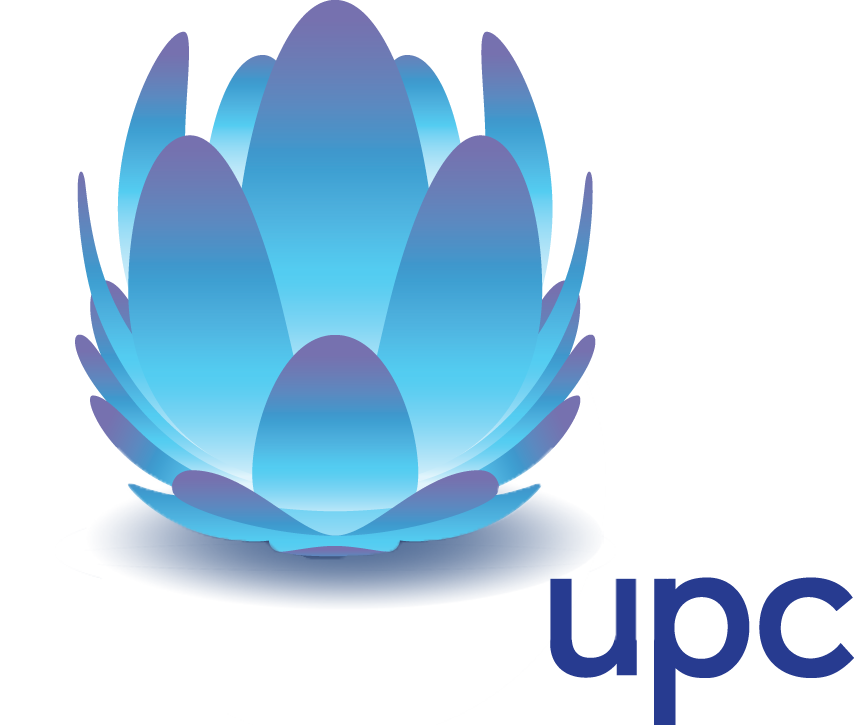 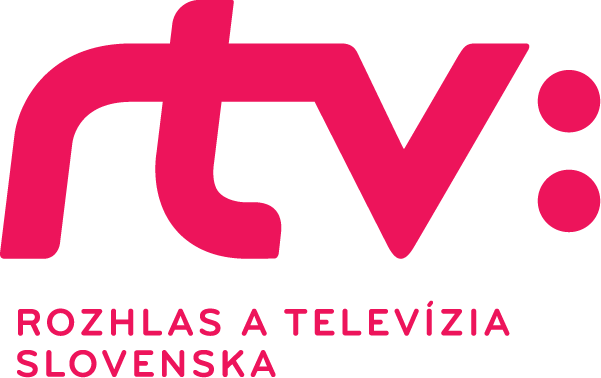 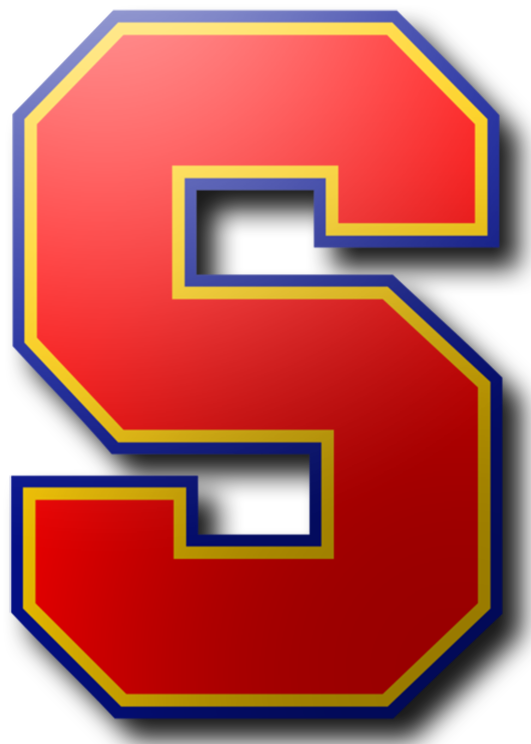 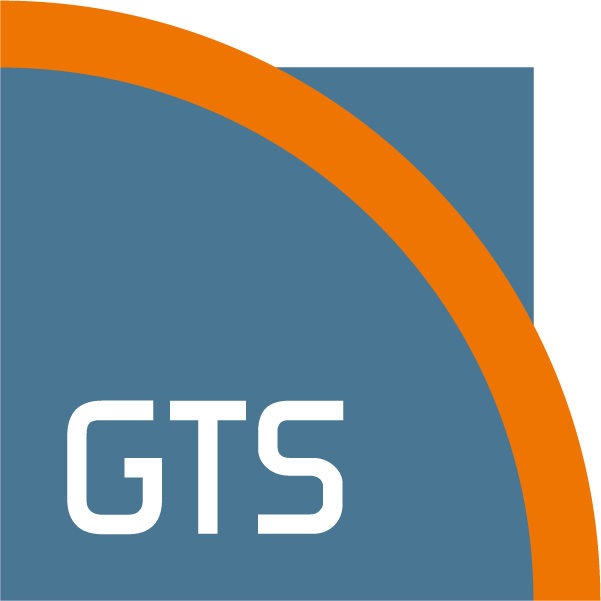 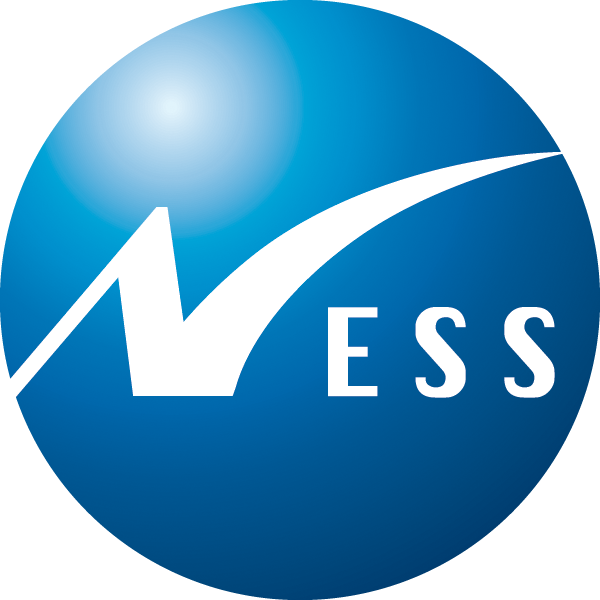 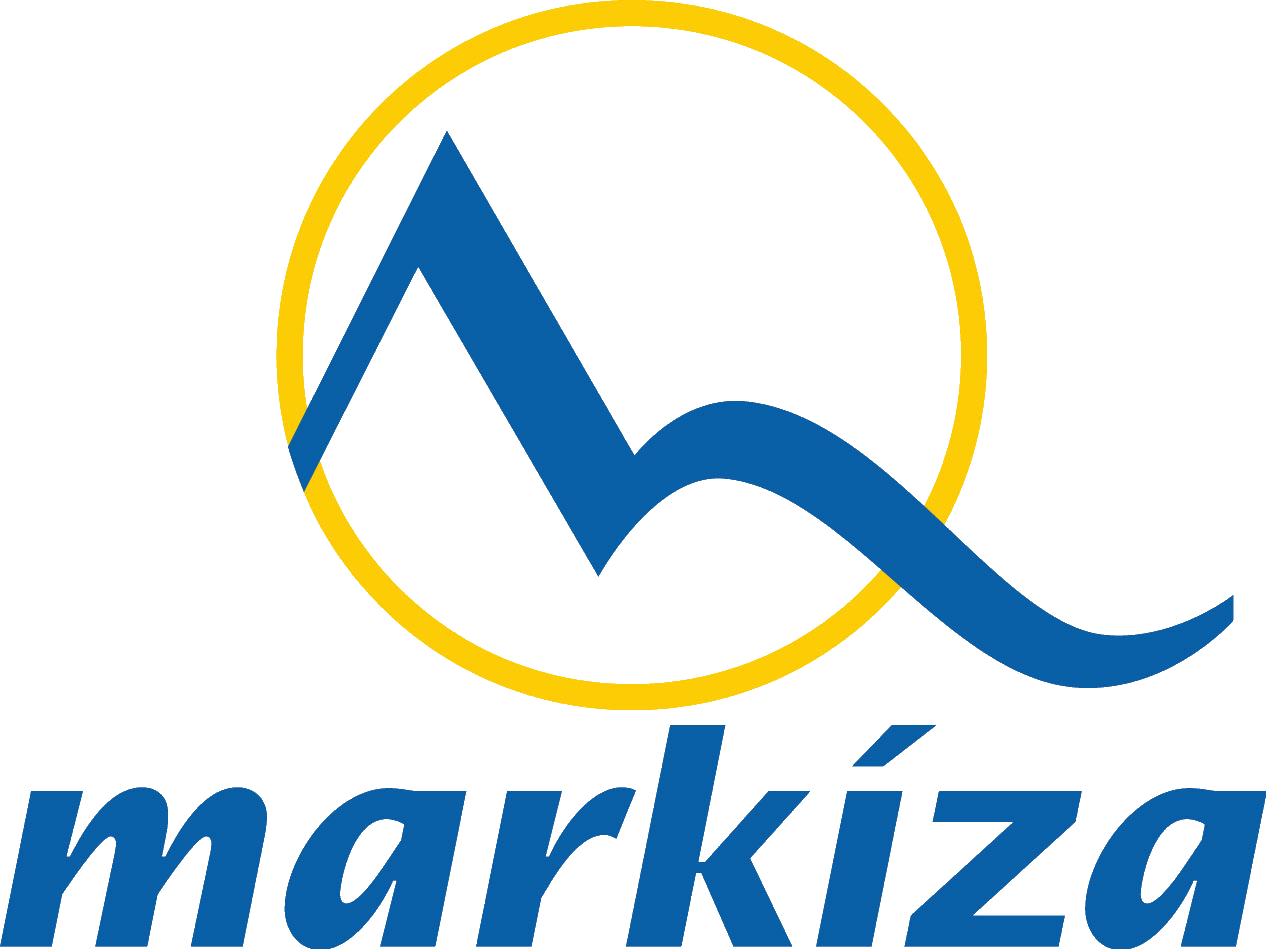 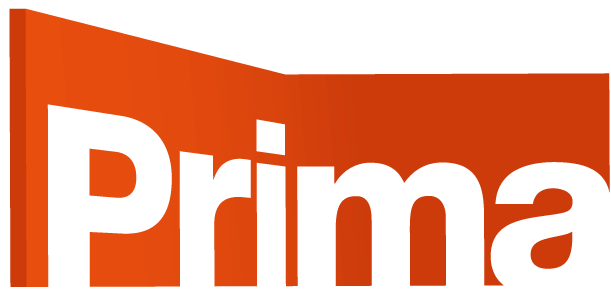 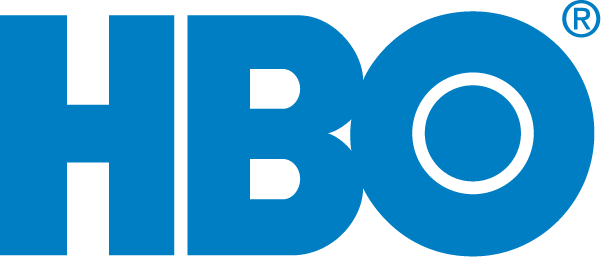 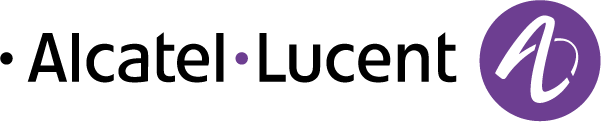 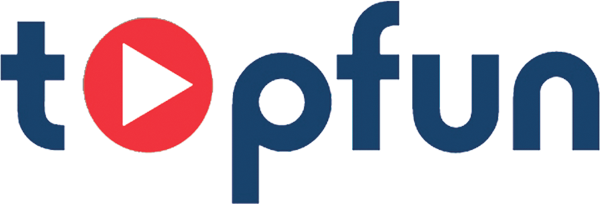 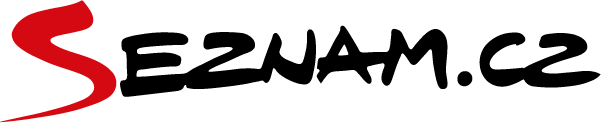 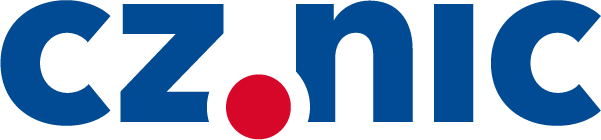 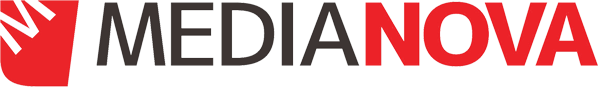 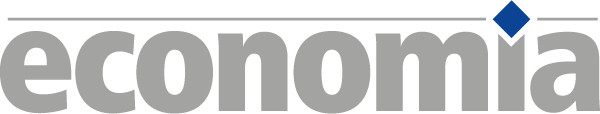 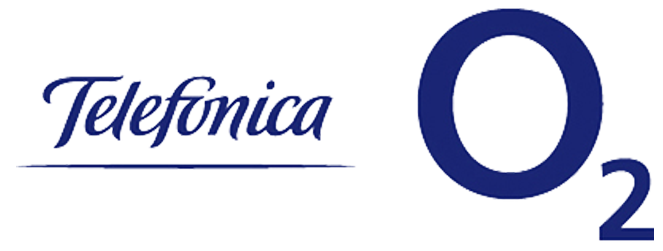 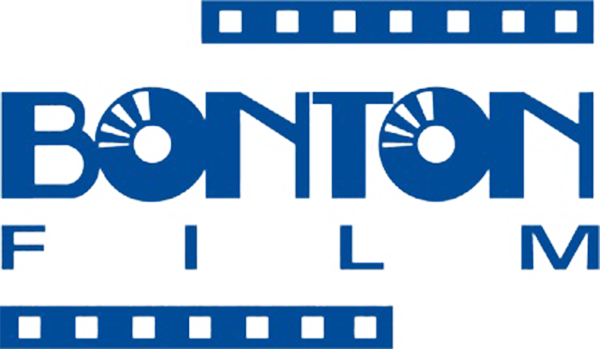 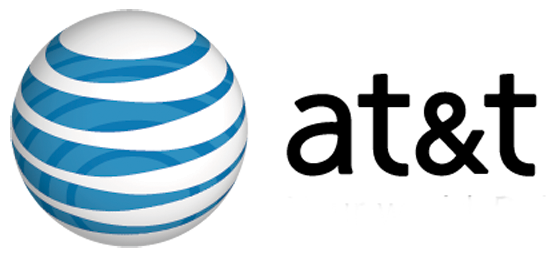 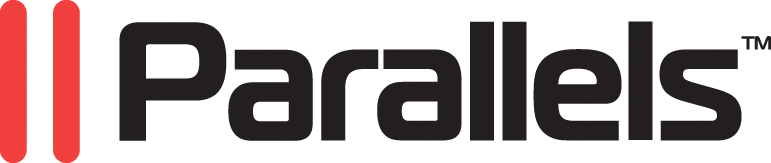 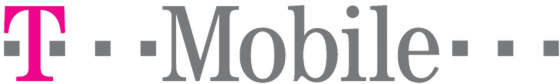 Partners
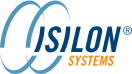 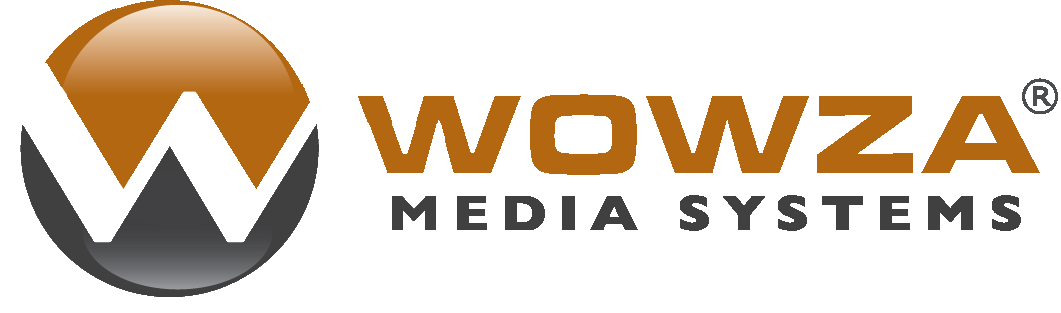 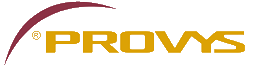 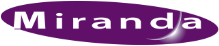 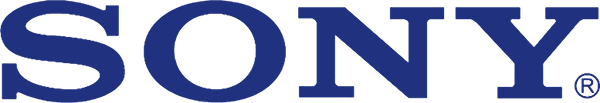 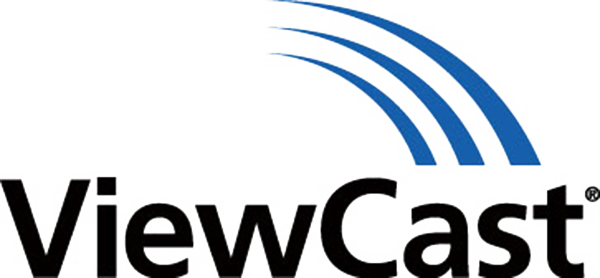 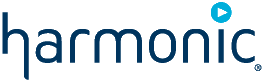 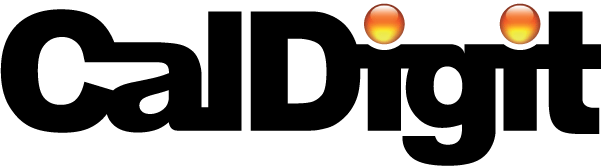 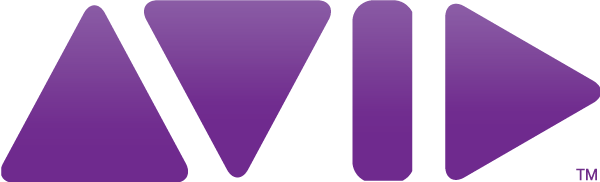 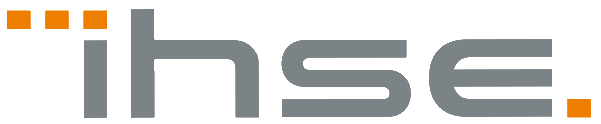 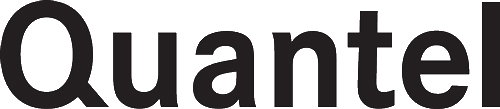 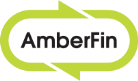 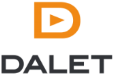 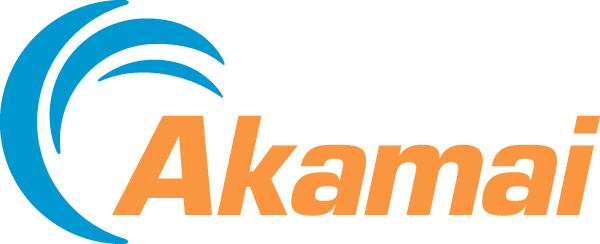 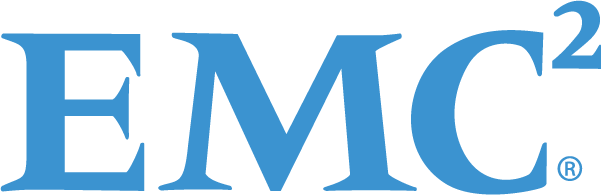 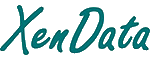 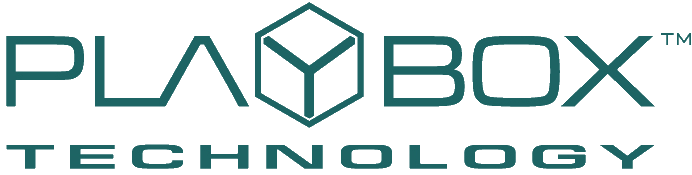 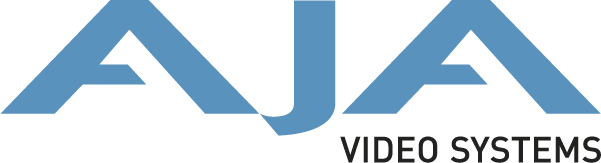 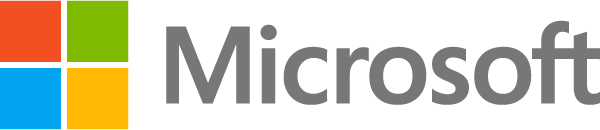 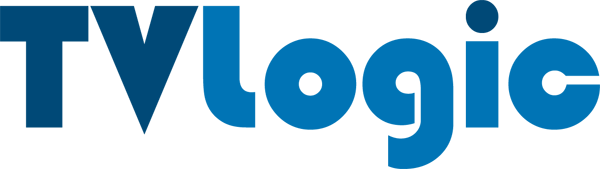 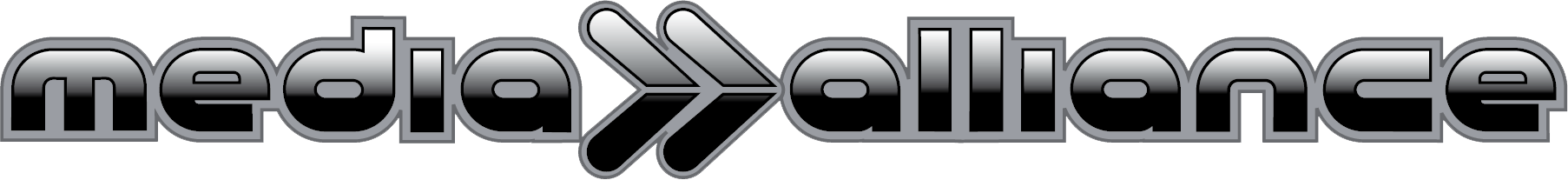 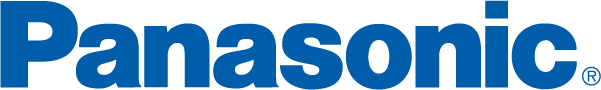 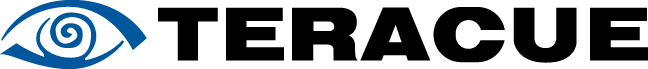 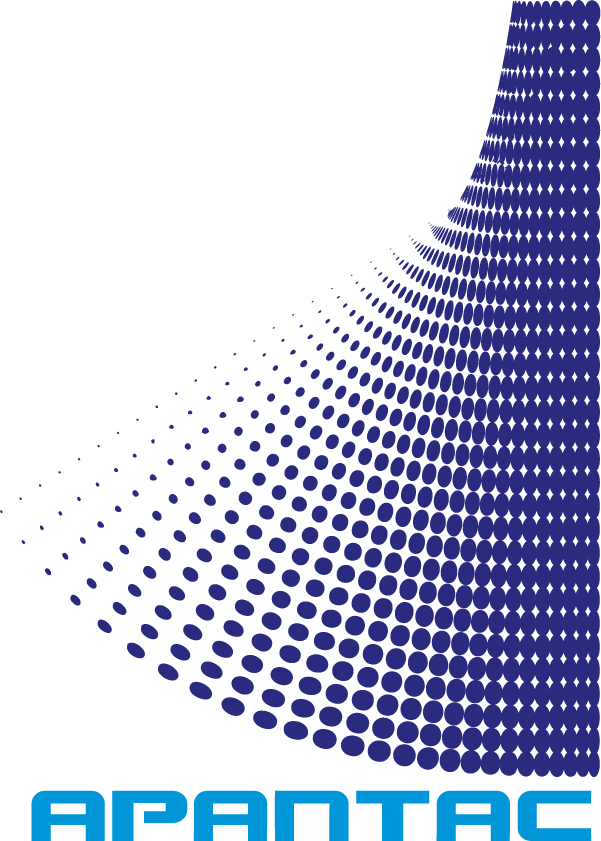 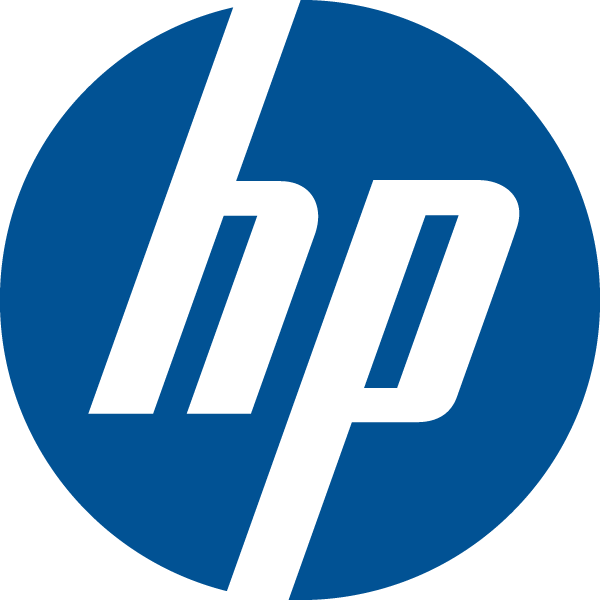 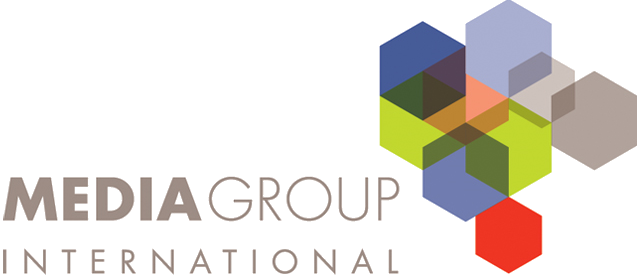 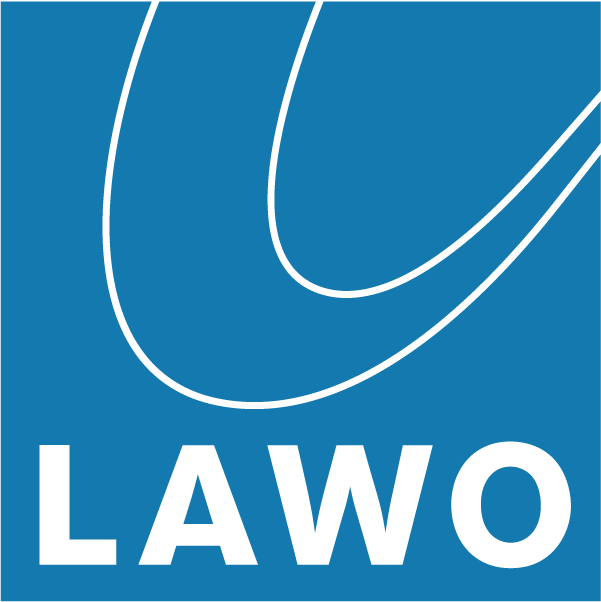 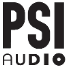 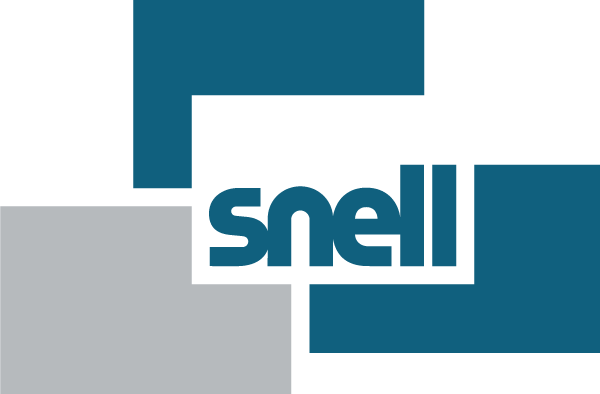 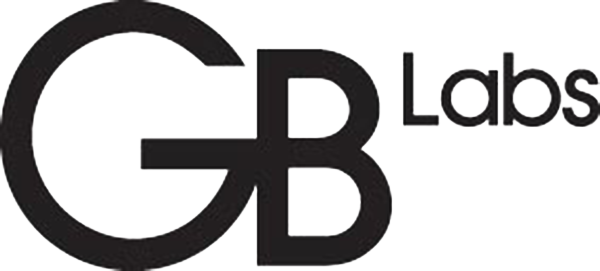 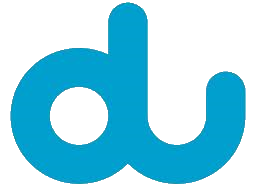 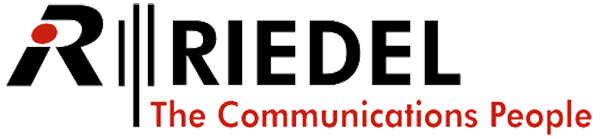 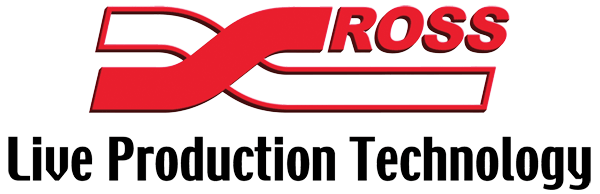 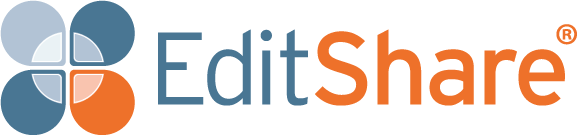 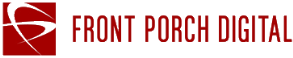 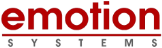 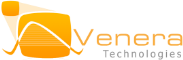 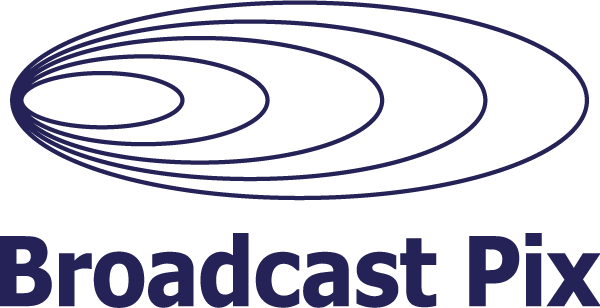 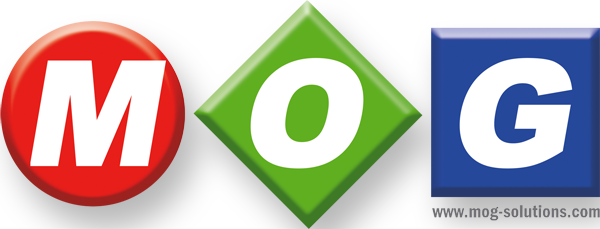 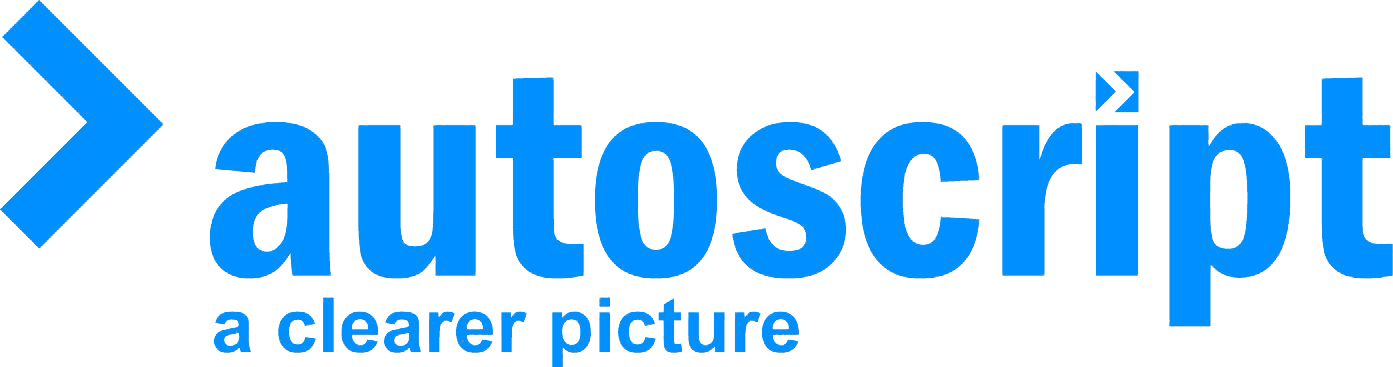 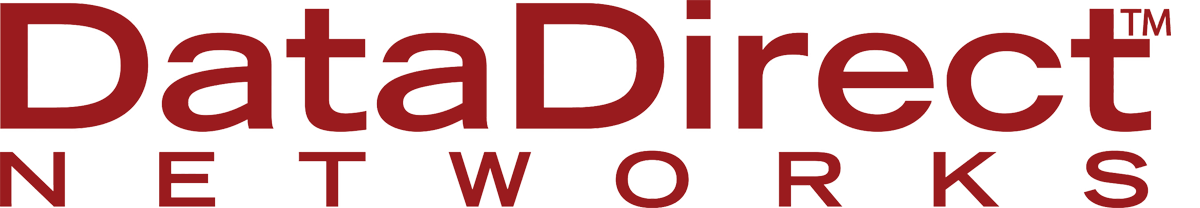 [Speaker Notes: MJO Note: his graphic was taken from the website - logos should be available on the shared drive. The list needs to be reviewed and updated, eg Omneon is now Harmonic.]
Visual Unity - Differentiators
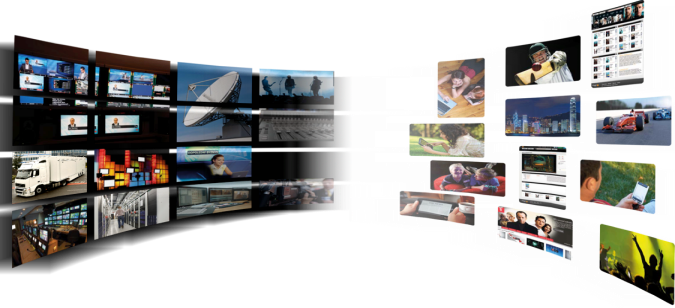 Advanced Features:4K video, 3D, DRM,…
End2End Solutions to Manage, Deliver & Monetize
Expertise in Broadcast workflow  Online Video
Multi-language &Multi-culture support
Big Enough to Deliver, Small Enough to Listen
Successful  History of  Reference Accounts
Very cost effective Software Development
Flexibility: Both custom or off-the shelf offering
Synopsis - OTT & New Media Market Opportunities
The era of multiscreen video has begun. Portability and connectivity are changing the video landscape. TV everywhere and other multiscreen initiatives are fundamentally changing the entertainment business model, with apps streaming live to TVs, computers, tablets, and mobile phones. According to the latest forecasts from Informa, the global online-video market will be worth $37 billion in 2017, driven by the popularity of OTT (Over the Top services).  Broadcasters, content owners, and distributors must engage multiscreen delivery to survive. This presentation explores these market trends, and integrated solutions that bridge the gap between the broadcast world and multiscreen consumption.
Tags - OTT & New Media Market Opportunities
4K, Connected TV, Digital Video, Online Video, Gabriel Dusil, Internet Video, Broadcast, Linear Broadcast, Multi-screen, Multiscreen, New Media, Online Video Platform, OTT, Over the Top Content, OVP, Smart TV, Social TV, Visual Unity, PaaS, Platform as a Service, SaaS, Software as a Service, CDN, Linear Television, Linear TV, System Integration, Television